THIS
IS
Jeopardy
With
Your
Host...
Mr. Younts
Jeopardy
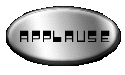 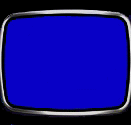 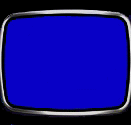 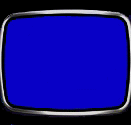 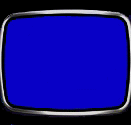 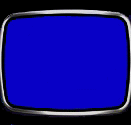 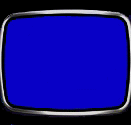 Randomness
Geography
Economy
WWI, WWII Holocaust
Culture
Europe’s Artist
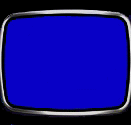 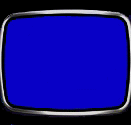 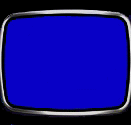 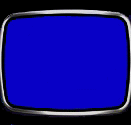 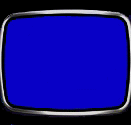 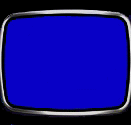 100
100
100
100
100
100
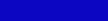 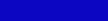 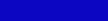 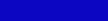 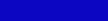 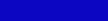 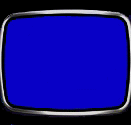 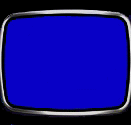 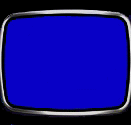 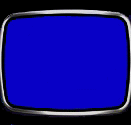 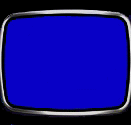 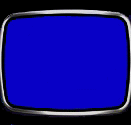 200
200
200
200
200
200
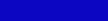 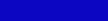 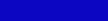 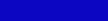 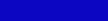 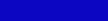 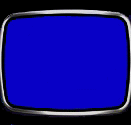 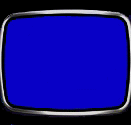 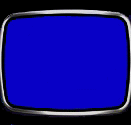 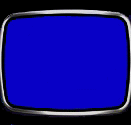 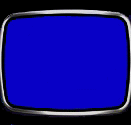 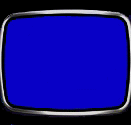 300
300
300
300
300
300
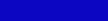 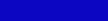 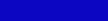 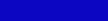 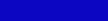 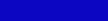 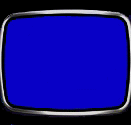 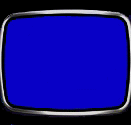 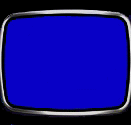 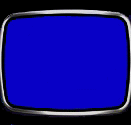 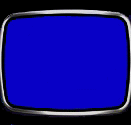 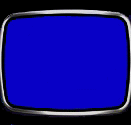 400
400
400
400
400
400
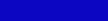 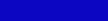 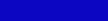 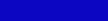 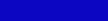 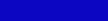 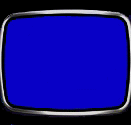 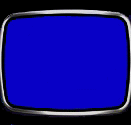 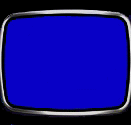 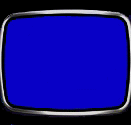 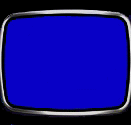 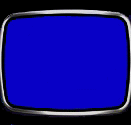 500
500
500
500
500
500
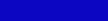 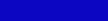 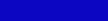 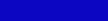 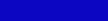 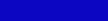 Physical feature that is a piece of land surrounded by water on three sides.
A 100
What is a peninsula?
A 100
The ocean to the west of Europe.
A 200
What is Atlantic Ocean?
A 200
The sea that separates Europe and Africa.
A 300
What is the Mediterranean Sea?
A 300
Italy is located in this region of Europe.  South, East, West or North
A 400
What is Southern Europe?
A 400
Norway and Sweden are located in this region of Europe. North, South, East or West
A 500
What is Northern Europe?
A 500
Making and spending money.
B 100
What is economy.
B 100
The union in Europe that 27 countries have joined for mostly Economic purposes.
B 200
What is the European Union?
B 200
A person that has an idea about a new business or product and creates it.
B 300
What is an entrepreneur?
B 300
Two means of transportation that have helped the European Union’s success. (Not by Foot)
B 400
What are ships, highways/vehicles, trains?
B 400
A goal of the European Union that is not directly tied to the economy.
B 500
What is cooperation between countries/peace, limited govs., healthier nation…
B 500
At the end wars these are signed as a sign of cooperation between countries.
C 100
What are treaties?
C 100
Word that is defined as a strong loyalty to one’s own nation.
C 200
What is nationalism?
C 200
This happened to Germany when World War II was over.
C 300
What is it was divided?
C 300
DAILY DOUBLE
DAILY DOUBLE
Place A Wager
C 400
After World War II many east nations that bordered Russia became....
C 400
What is communistic?
C 400
Germany, Japan and Italy were looking to expand into these during WWII.
C 500
What are empires or imperialism?
C 500
Europe is sometimes called a “Peninsula of Peninsulas”.  Name two ways this could influence culture.
D 100
What is fishing (foods), travel by boat, cultural diffusion...
D 100
In the 1500-1800’s, this spread much of Europe’s culture around the world.
D 200
What is European colonization?
D 200
Language, religion, art, music, architecture, and style of dress.
D 300
What are cultural elements.
D 300
Many nations in Europe have many cultures present.  This is called…
D 400
What is multiculturalism?
D 400
Potential challenges/issues that could arise in multicultural nations.
D 500
What are clashes/wars between cultures, racism, arguments, trouble communicating…
D 500
The Mona Lisa is perhaps the most famous painting in history.  Name the artist that created it.
E 100
Who is Leonardo Da Vinci?
E 100
The name on of the two eras that Monet and Picasso helped start in their time.
E 200
What is Impressionism or Cubism?
E 200
Da Vinci and Raphael were a part of this Era.
E 300
What is the Renaissance?
E 300
Artist such as Da Vinci, Raphael, Monet and Picasso had a strong influence which of the following worldwide.
Culture, Economy, Government or Geography
E 400
What is culture?
E 400
In general, most of the paintings of famous European artists are in one of these.
E 500
What is a museum?
E 500
Many people in Asia and Africa that lived in European colonies are moving to Europe today. This is called.
F 100
What is immigration? Migration is moving within a country or region.
F 100
Another word for a worker or employee.
F 200
What is laborer?
F 200
Name two natural resources that are found in Europe
F 300
What are oil, natural gas, iron, fish, coal…?
F 300
Other than car, many European’s travel by this within their cities.
F 400
What are trains?
F 400
This is the common name given to the dividing line that formed between the communistic east and democratic west in Europe after WW II.
F 500
What is the Iron Curtain?
F 500
Make your wager!
Click on screen to begin
Name four countries that were allies to the United States in WW II.
Click on screen to continue
Answers will vary; Great Britain, France, China, Australia, Russia, Canada…
Click on screen to continue
Thank You for Playing Jeopardy!